LARYNXVoice Box
Dr. Basil Saeed
Assistant Professor
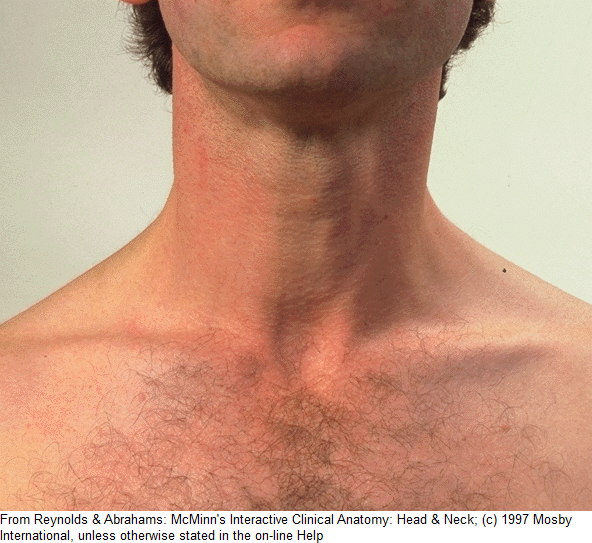 Anatomy
- Situated in the midline of the neck, in front of the laryngopharynx from the level of the 3rd- 6th cervical vertebrae.
It consist of a framework of cartilages, connected by ligaments, lined by a mucous 
membrane and moved by
 muscles.
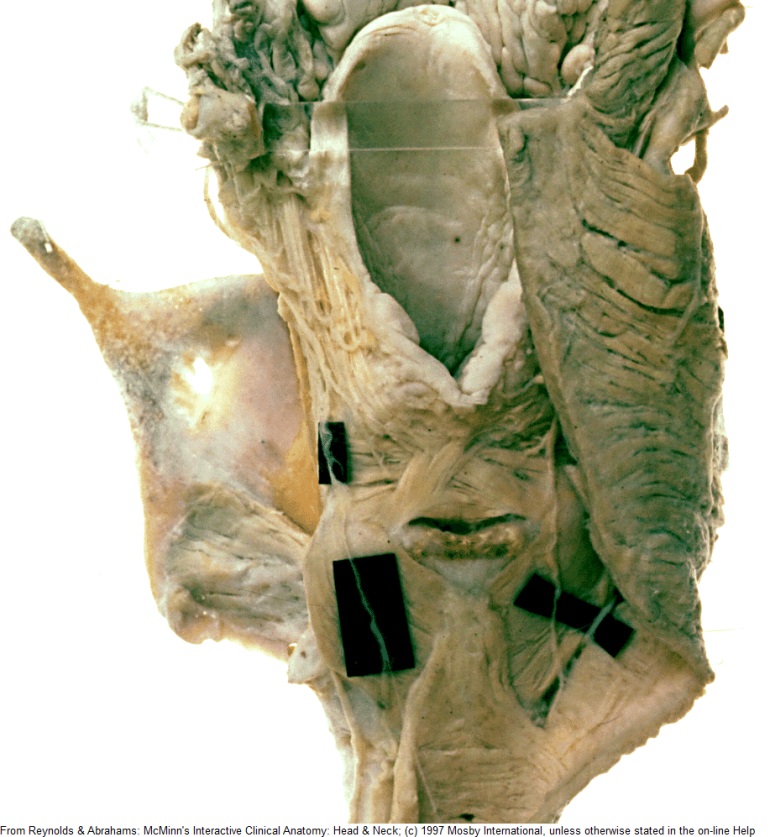 [Speaker Notes: Location: C4-C6
Upper portion of larynx, which is continuous w/pharynx is almost triangular in shape
Lower portion leading to trachea presents a circular appearance]
Unpaired Cartilages
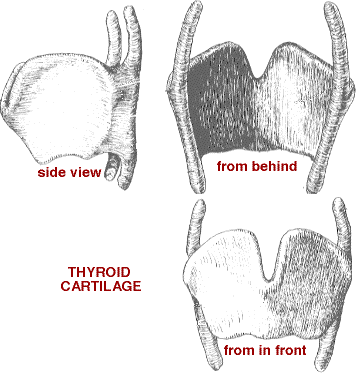 Thyroid  Cartilage
 The largest cartilage.
Makes a prominence 
In the front of the 
Neck  “Adam’s Apple”. 
The two alae meet 
anteriorly forming an
 angle of 90 in males
 and 120 in females.
Cricoid Cartilage:
The only complete ring in the respiratory tract. Resembles a signet ring and lies below the thyroid cartilage.
Connected anteriorly with the thyroid cartilage by cricothyroid membrane.
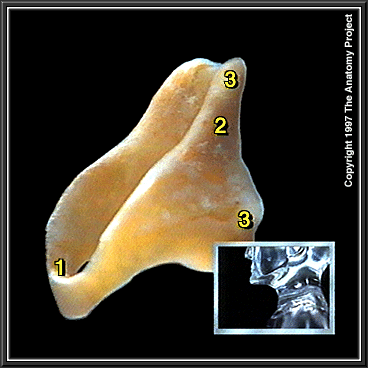 Epiglottis
A leaf-shaped piece of cartilage which is attached both to the base of the tongue and to the upper part of thyroid cartialge.
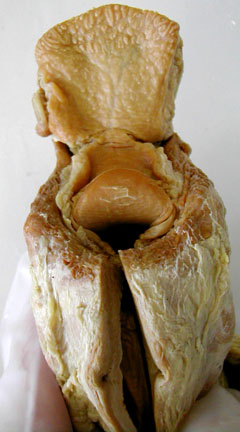 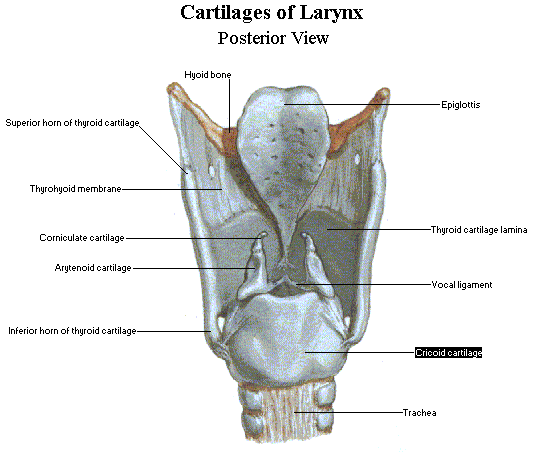 Paired Cartilages
Arytenoid Cartilages: 
Pyramidal in shape 
The base articulates
 with cricoids cartilage.
Anterior projection 
((vocal process)) 
Lateral projection
((muscular process))
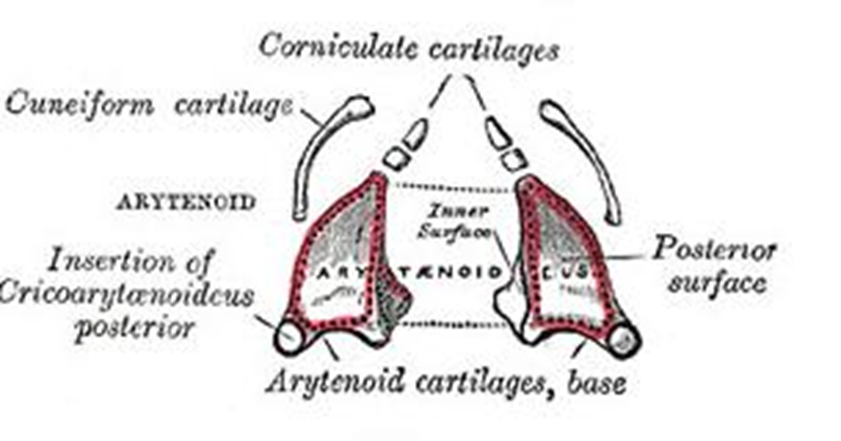 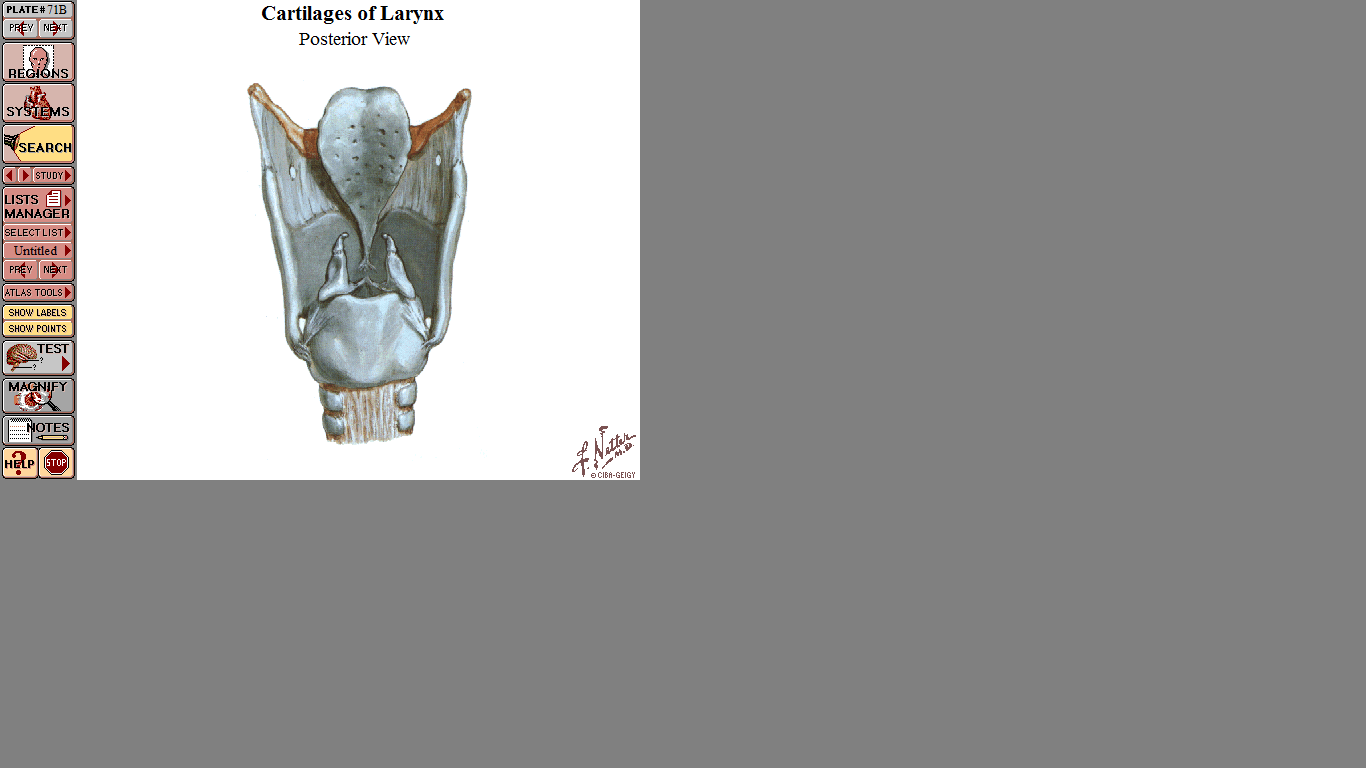 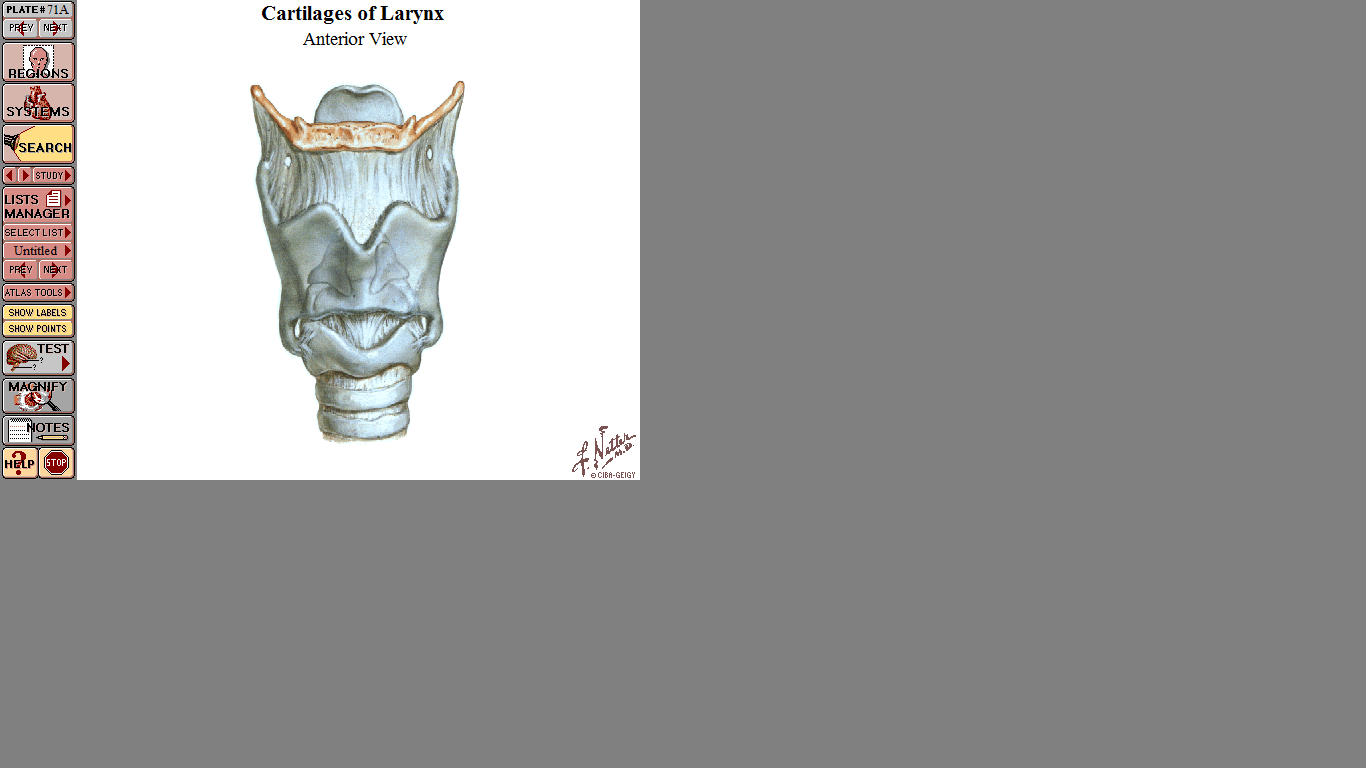 The aryepiglottic folds connect the arytenoids with the base of epiglottis and form the upper edge of the laryngeal inlet.
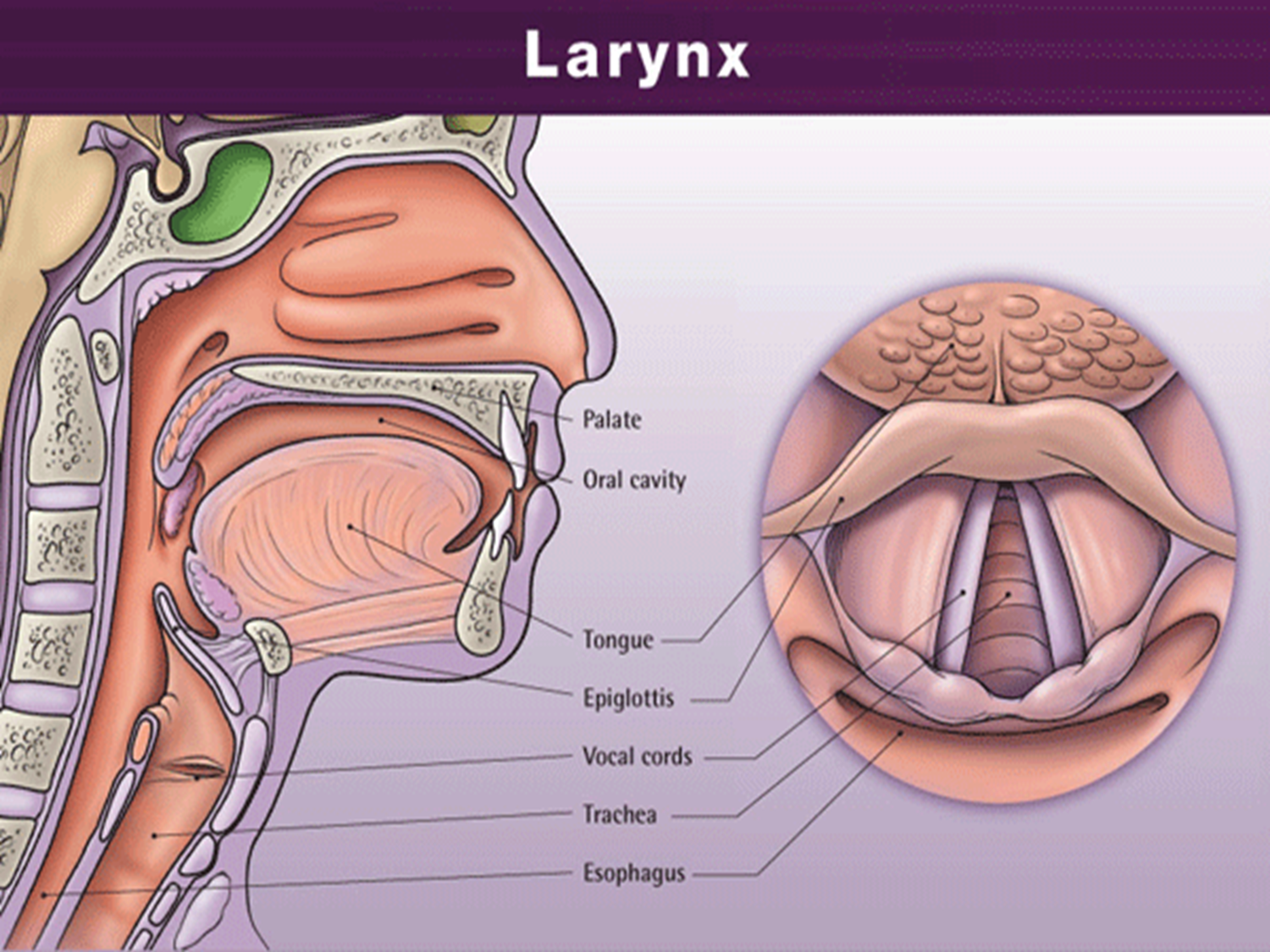 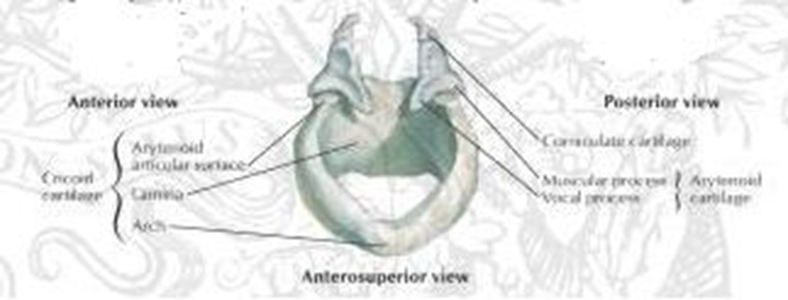 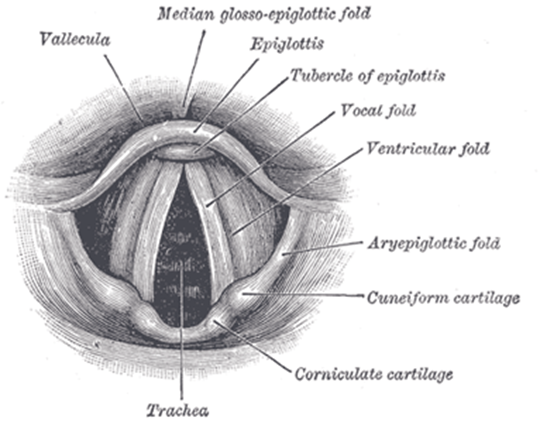 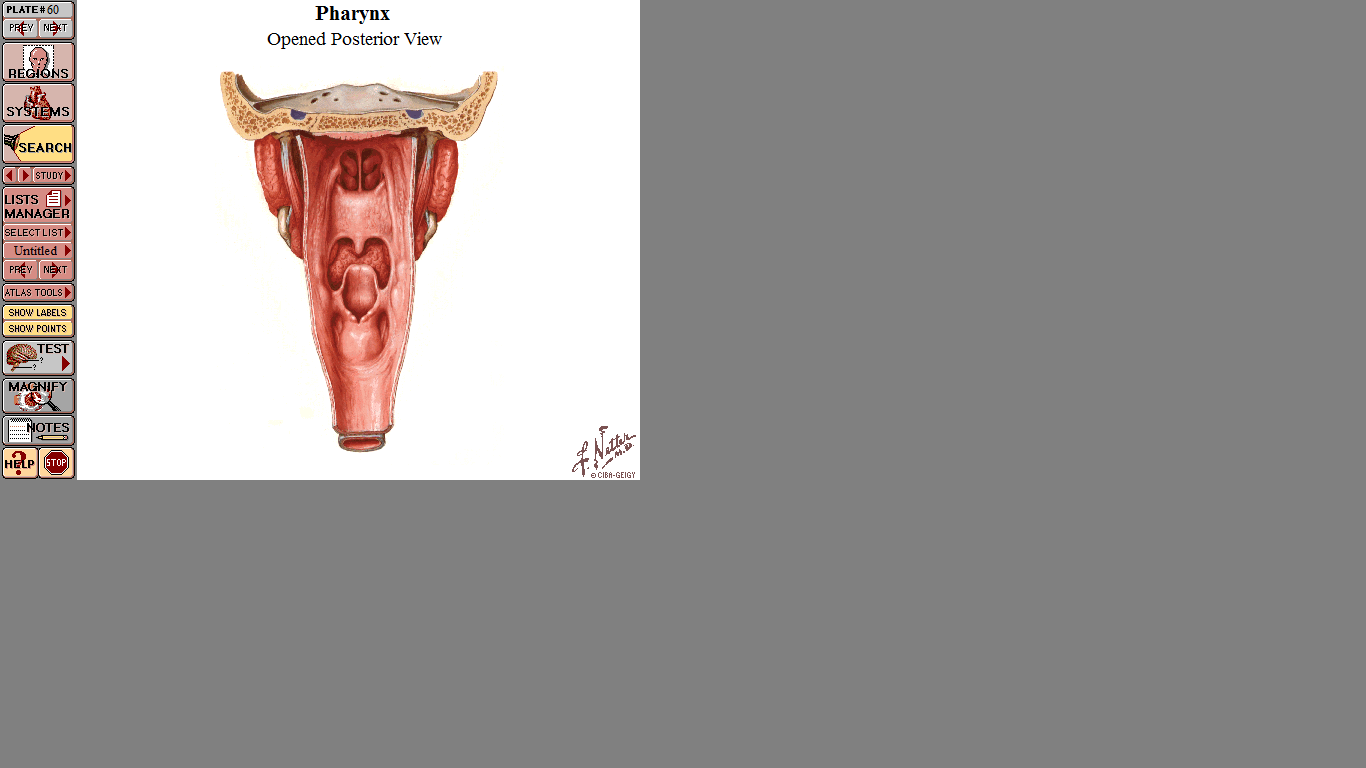 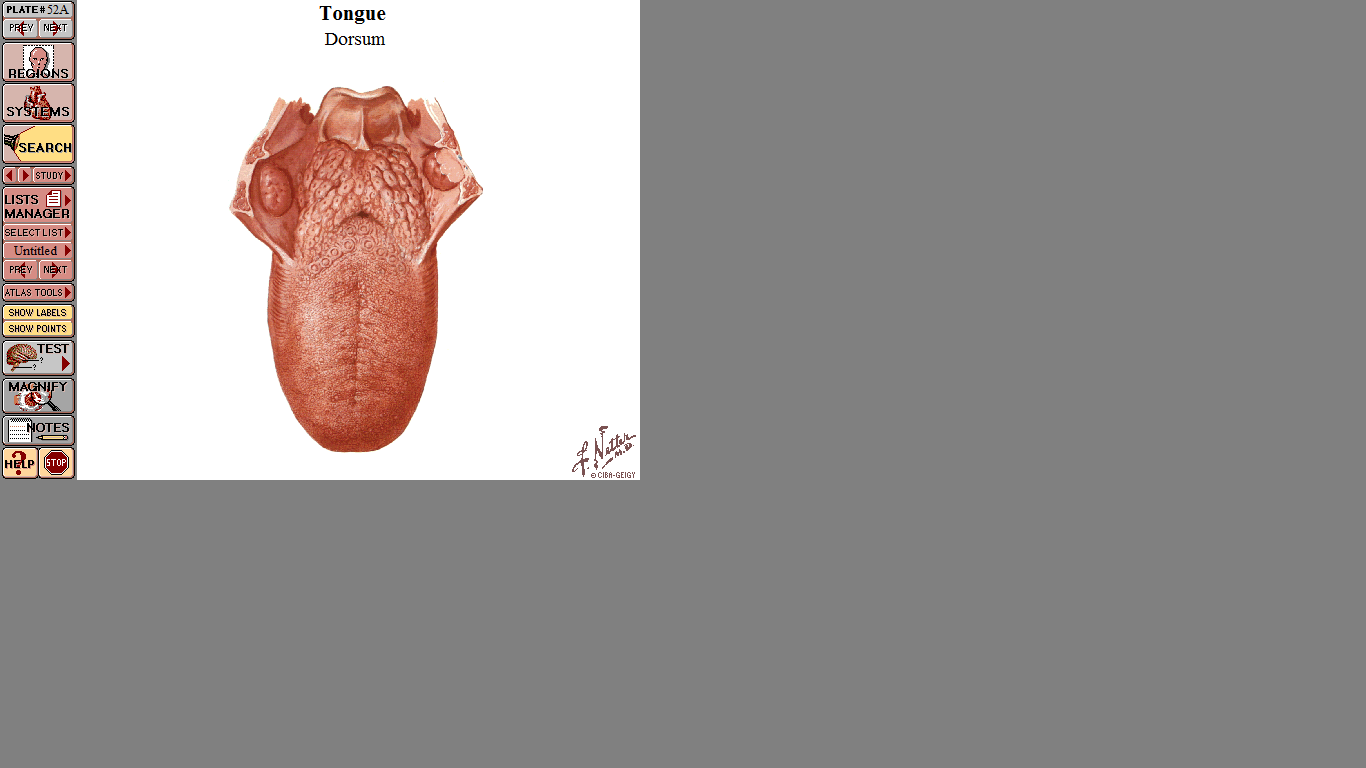 Laryngeal Muscles
Extrinsic: between the larynx and neighboring structures. 
The strap muscles of the neck  (sternothyroid and thyrohyoid muscles).
The pharyngeal muscles (stylopharyngeus, palatopharyngeus and inferior constrictor muscles). 
Intrinsic 
Abductors of the vocal cords: posterior cricoarytenoid. 
Adductors of the vocal cords: 
  1. Lateral cricoarytenoid muscle.
  2. Interarytenoid muscle (Transverse arytenoid).
  3. Cricothyroid muscle.
  4. Thyroarytenoid muscle (vocalis).
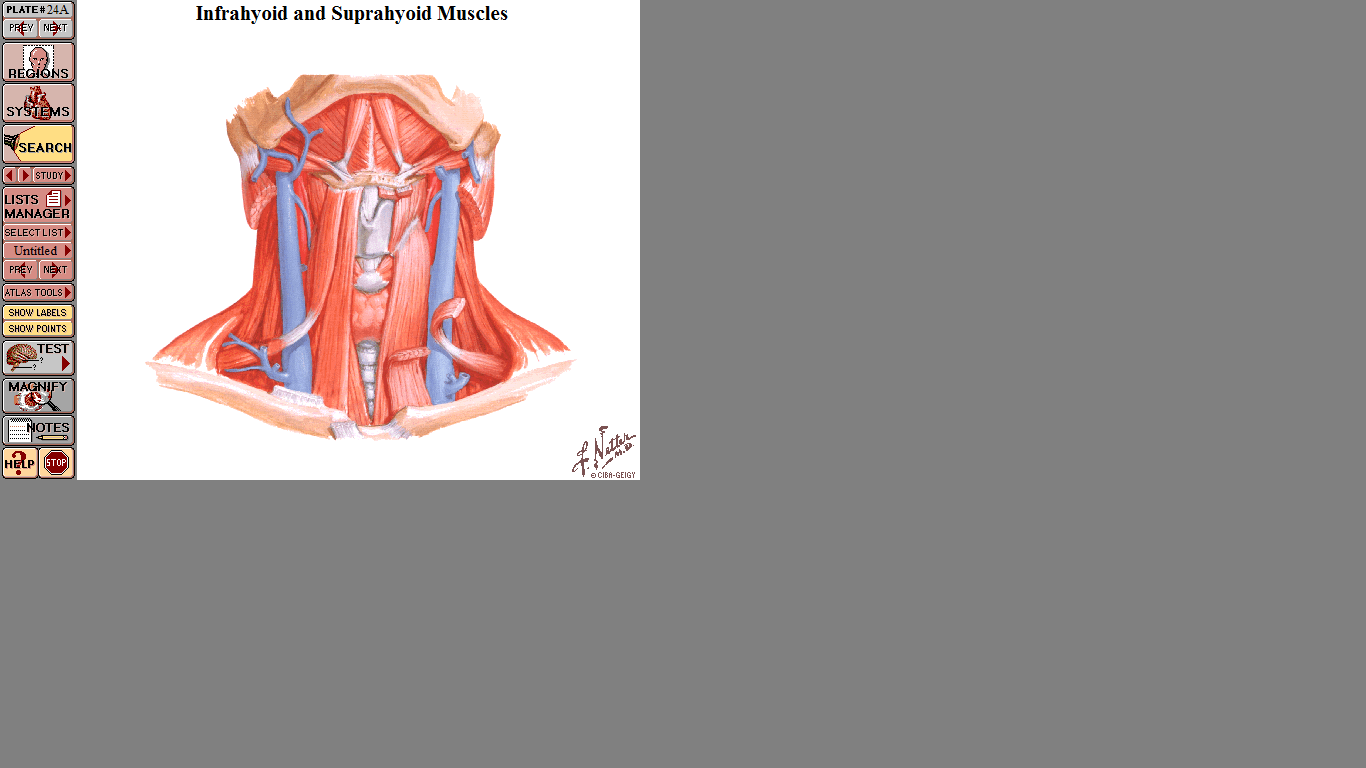 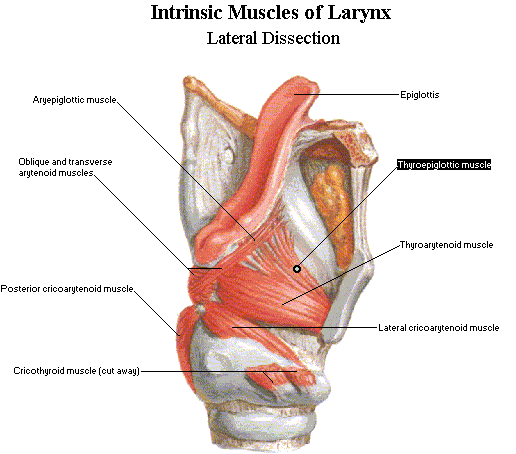 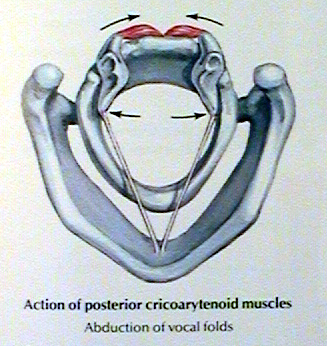 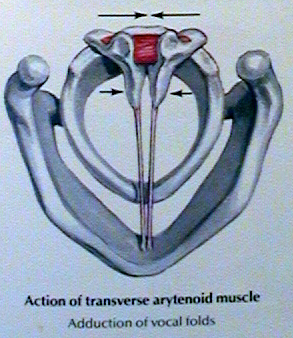 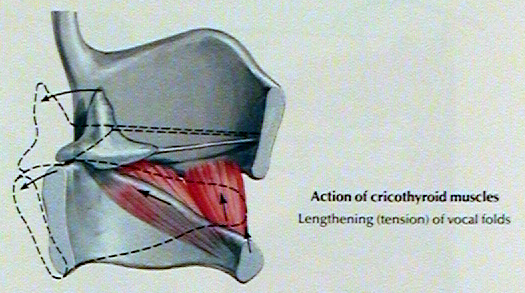 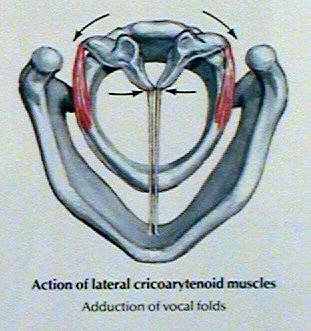 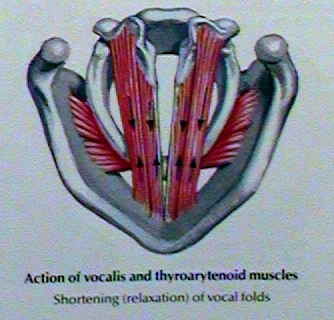 Laryngeal Cavity
The supraglottis from 
the inlet to the  lower
part of the laryngeal
 ventricle
The glottis
comprises the vocal cords
and arytenoids. 
The subglottis 
 below the cords.
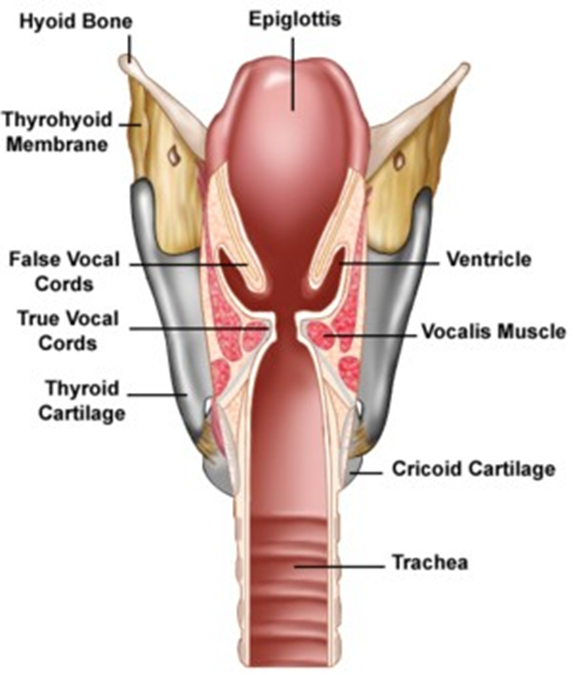 The vocal cords are two fold-like structures extending from the thyroid cartilage to the vocal process of the arytenoid cartilage.
 The covering epithelium of vocal cords is closely bound to the underlying structure and the blood supply is poor, hence the pearly white appearance. 
The epithelium lining the larynx is ciliated columnar type except over the vocal cord where it is stratified squamous type.
Blood Supply
The region above the vocal cord is supplied by the laryngeal branch of the superior thyroid artery.
Below the cords is supplied by the laryngeal branch of the inferior thyroid artery.
Nerve Supply
Sensory: Above the vocal cords is supplied by the internal laryngeal nerve, whereas below the vocal cords, the mucous membrane is supplied by the recurrent laryngeal nerve.
Motor: The recurrent laryngeal nerve,
except the cricothyroid muscle  the external laryngeal nerve.
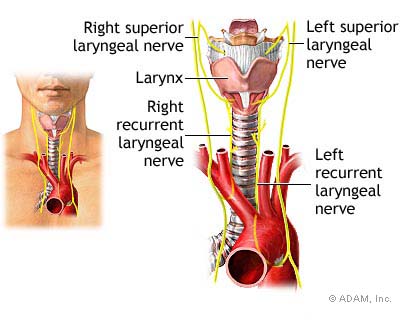 Lymphatic Drainage
The vocal cords have no lympahtic drainage and acts as a watershed dividing the supraglottis from the subglottis. The supraglottis drains to the upper deep cervical chain. Whereas, the subglottis drains to the prelaryngeal, pretracheal and the lower deep cervical chain.
Functions of the Larynx
1. Protection of the lower air passages by:
Approximation of the aryepiglottic folds assisted by the epiglottis.
The apposition of the false cords.
The closure of the vocal cords.
Reflex cessation of respiration.
Cough reflex.
2. Phonation: voice is produced by vibration of the vocal cords and the sound is amplified by the resonating chambers of the mouth, pharynx, nose and chest.
3. Respiration: reflex adjustment of the glottis by abduction during inspiration and adduction during expiration.
4.  Fixation of the Chest: when the larynx is closed, the thorarcic cage becomes fixed, permitting, climbing, digging, straining, defecation and micturitiom.
Symptoms of Laryngeal diseases
Disorders of voice
 	Hoarseness of voice: a rough, husky voice resulting from any abnormality in the vocal cords. There is change of voice from high to low pitch, and may even ends with aphonia. 
Causes
  * Congenital: laryngeal web.
  * Inflammatory: acute and chronic  laryngitis.
 * Neoplastic: papilloma  laryngeal carcinoma.
 * Traumatic: external injury and intubation.
 * Neurological: Vocal cord  palsy (adductor).
 * Vocal abuse: Vocal cord nodules and polyps.
Stridor:
 Noisy breathing produced by turbulent air flow through a narrowed air passages. 
 Stridor is a physical sign and not a disease. 
Causes
 *Congenital: laryngomalacia and subglottic stenosis. 
*Trauma: thermal, chemical and surgical.
*Foreign body: larynx or trachea.
*Infective: epiglottitis and croup.
*Neoplastic: papilloma, laryngeal carcinoma.
*Neurological: bilateral vocal cord palsy (abductor).
Cough: dry and irritating cough may reflect laryngitis or a F.B.
Haemoptysis: may be due to infection or neoplastic causes.
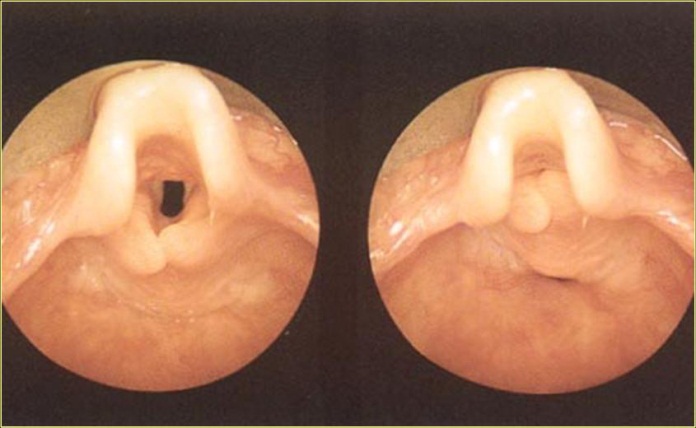 Laryngomalacia
Most common laryngealcongenital abnormality.
It is characterized by excessive flaccidity of supraglottis which is sucked in during inspiration producing stridor.
 The condition manifest at birth or soon after and usually disappears by 2 years of age.  Its characterized by stridor which is classically inspiratory, worse when the baby is active and relieved by prone position.
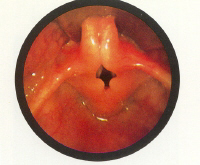 On Exam. 
		 The diagnosis is made at endoscopy with the child breathing spontaneously.
 Classical appearance include an omega-shaped epiglottis, short aryepiglottic folds and loose redundant mucosa over the arytenoids. 
On inspiration, the cartilages are sucked inwards obstructing the airway.
 Treatment
Parental reassurance.
Supraglottoplasty by division of aryepiglottic folds.
Tracheostomy in severe cases.
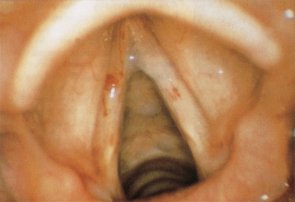 Acute LaryngitisADULTS
An acute superficial inflammation of the laryngeal mucosa.
Aetiology:
Infection: Its most frequently caused by adeno or influenza viruses but secondary bacterial infection may supervene. Acute laryngitis occurs as part of respiratory tract infection or as an isolated disease. 
Trauma: Vocal abuse or endoscopic manipulation.
Irritation: Inhaled fumes, smoking or alcohol abuse.
Clinical Picture
Hoarseness of voice or aphonia, sore throat.
Dry and irritative cough.
Generalized symptoms: malaise and fever.
On examination: Indirect and fibroptic laryngoscopy reveals:
Redness and oedema of the larynx.
The vocal cords is covered with mucous and pus.
Treatment:
Bed rest and vocal rest.
Avoidance of tobacco and irritating agents.
Steam inhalation.
Systemic antibiotics if there is secondary bacterial infection.